Ching Shih - Pirate of  China’s Seas
Illustrated by: Roselyn Trinh
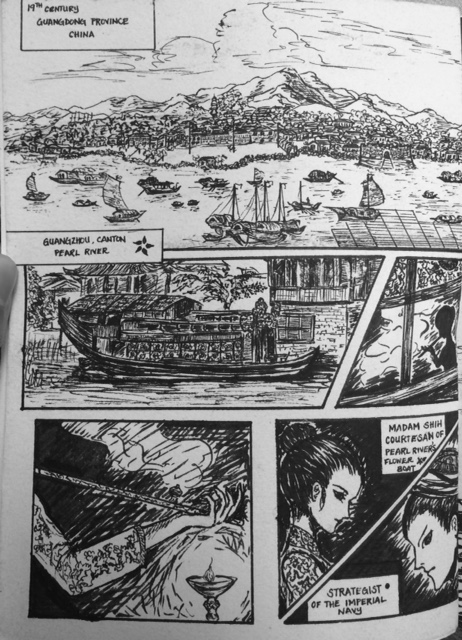 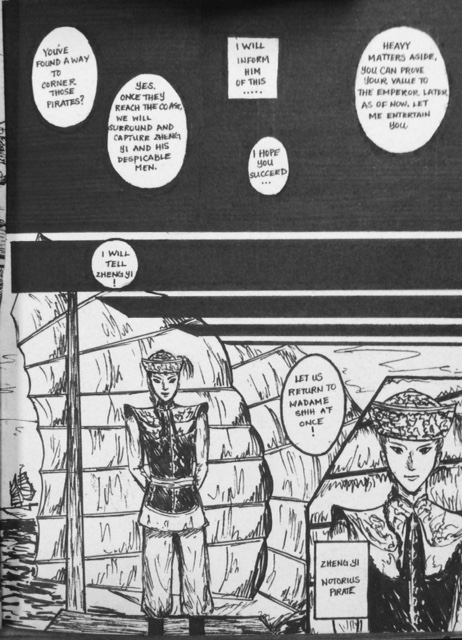 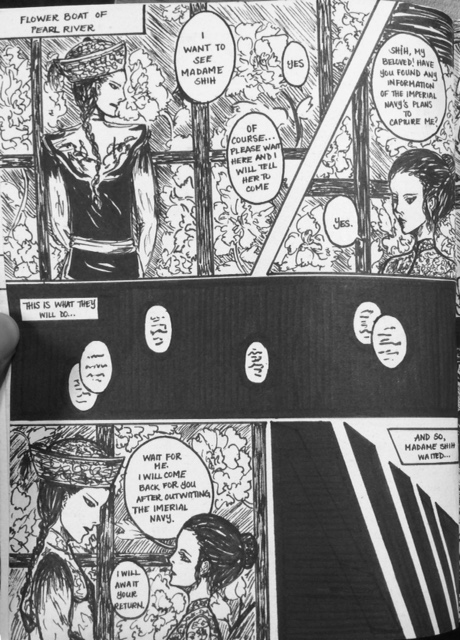 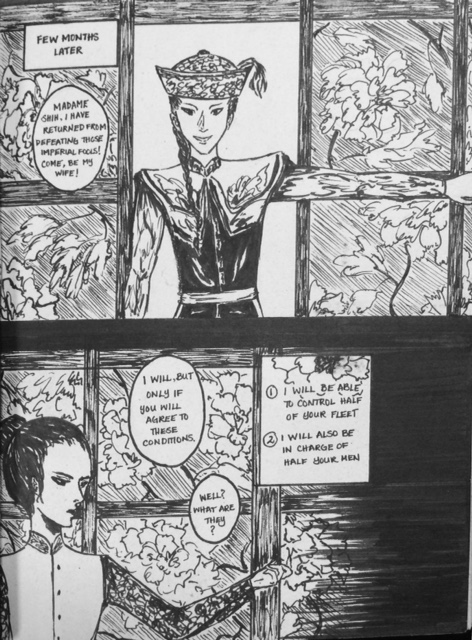 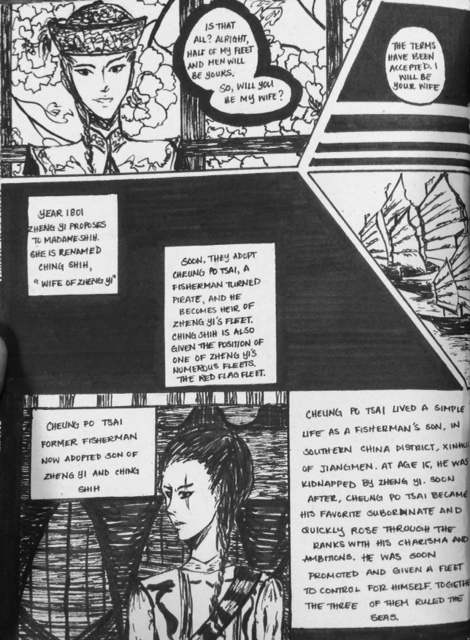 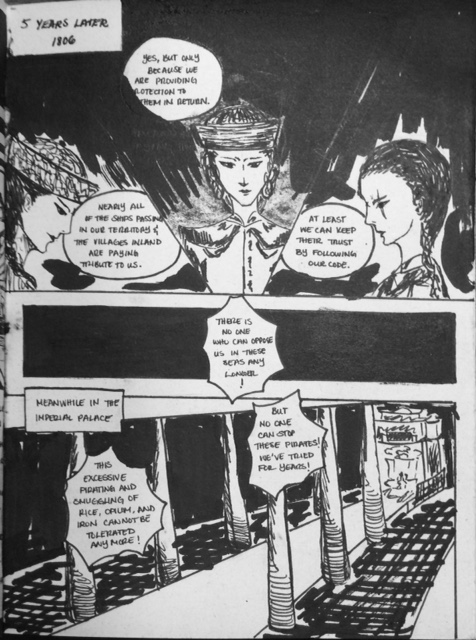 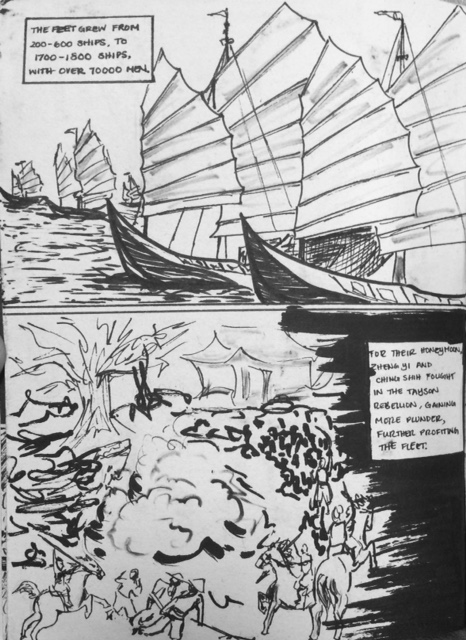 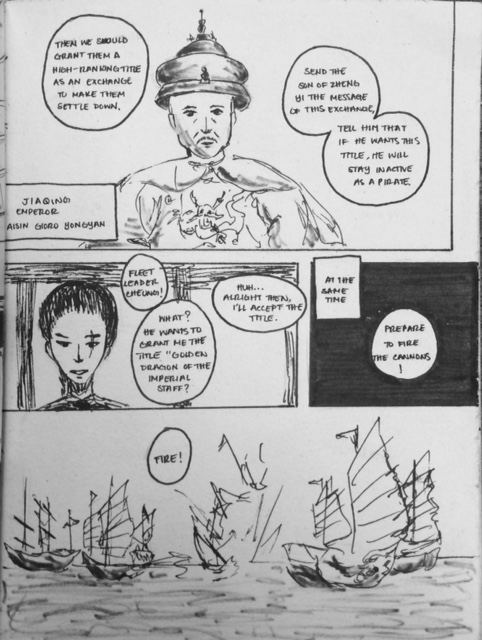 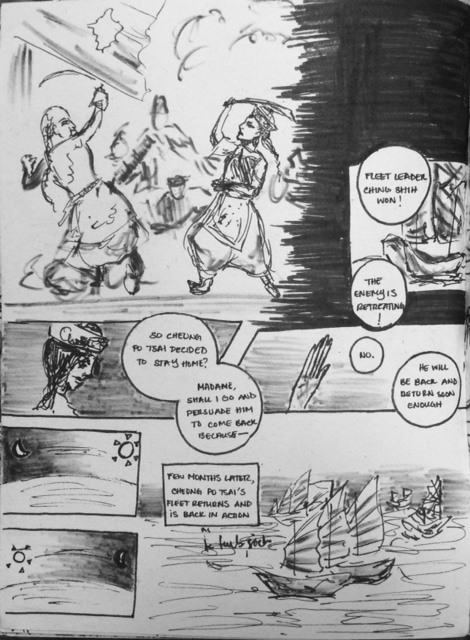 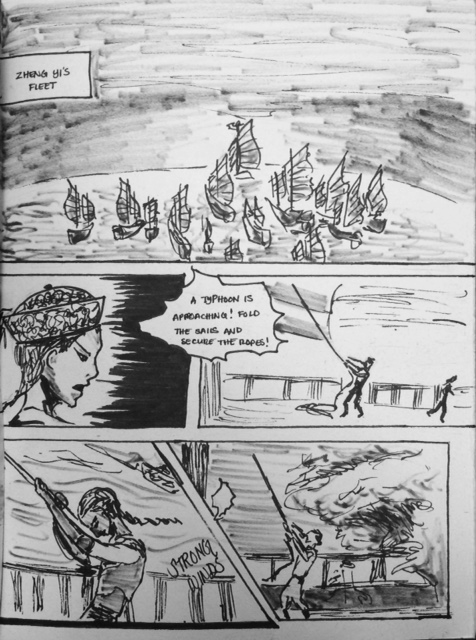 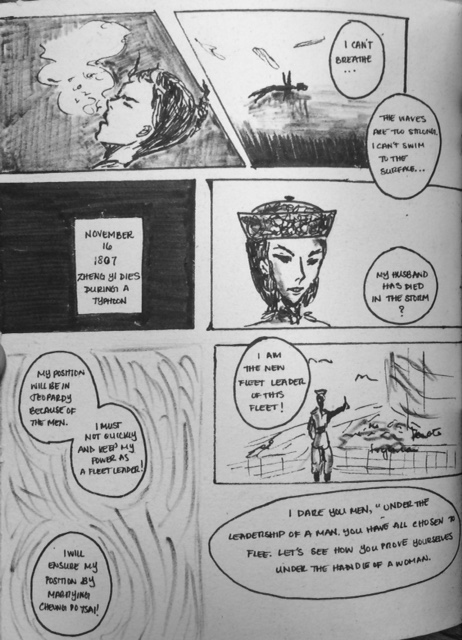 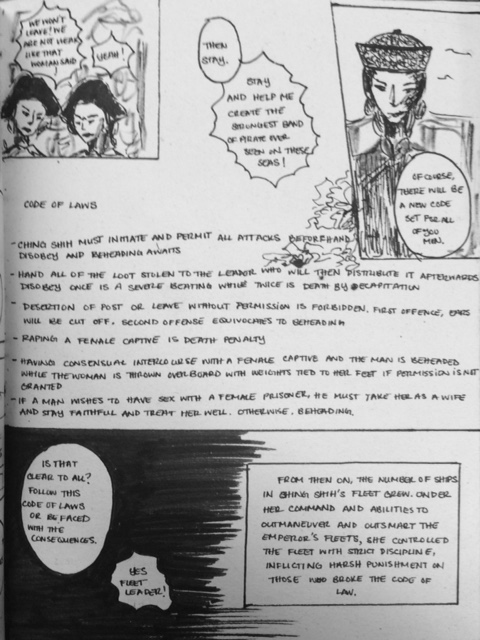 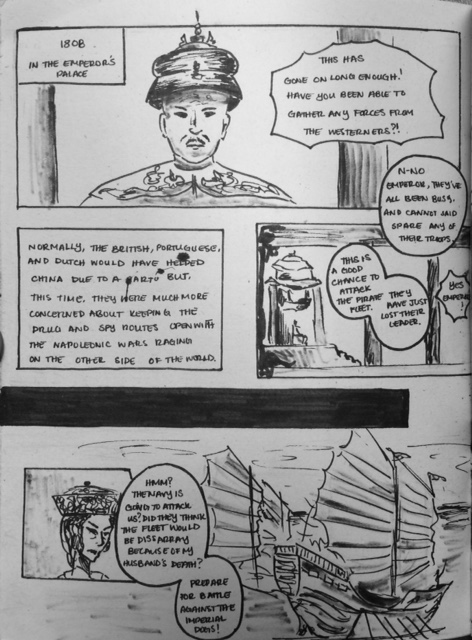 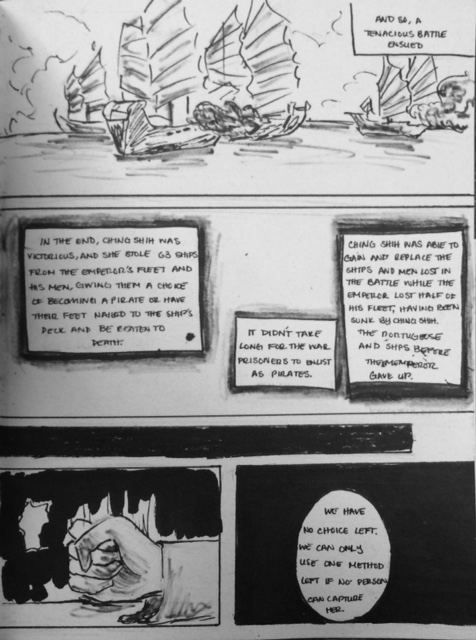 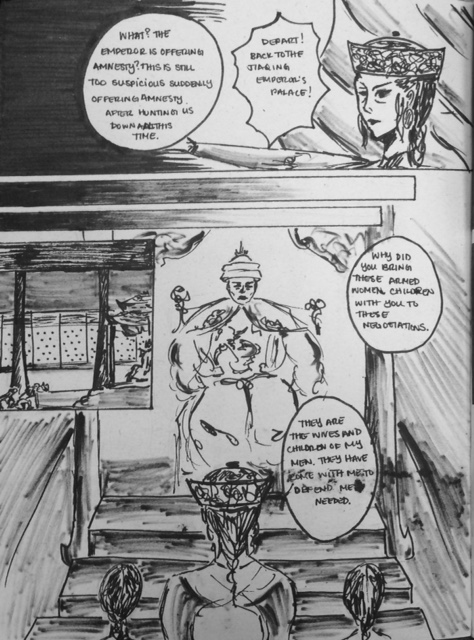 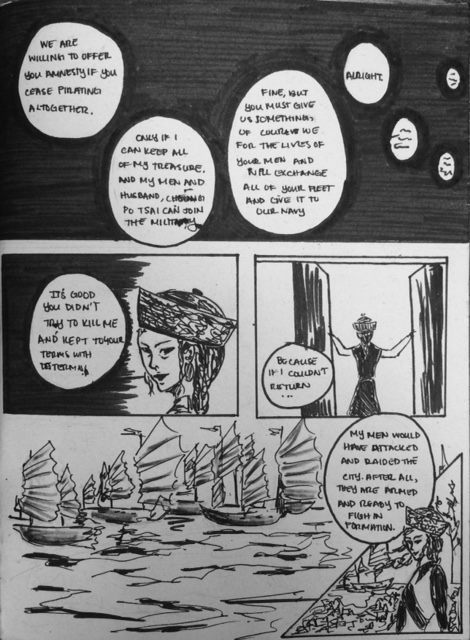 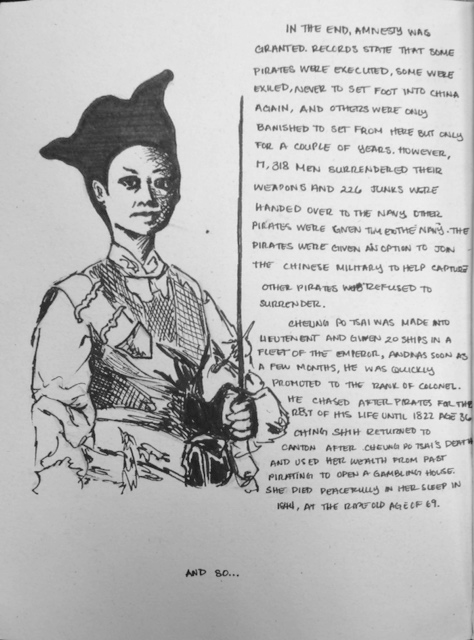 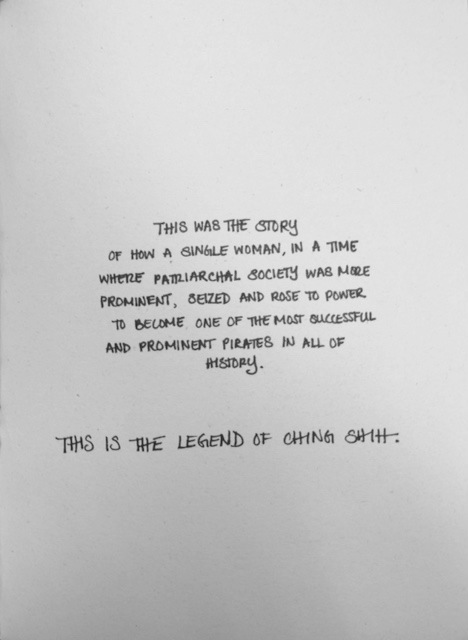